Estonian Aviation Cluster
Kristo Reinsalu, Cluster Manager
@Aviation Seminar, 11.04
Where it all started?
Acknowledging importance of the sector (3% of GDP!)

 Creating more high-paying jobs

 Cooperation in value chain (ICT, tourism, logistics)

 Attracting foreign direct investments

Having platform working with others – becoming member of EACP

 Investigating new business opportunites
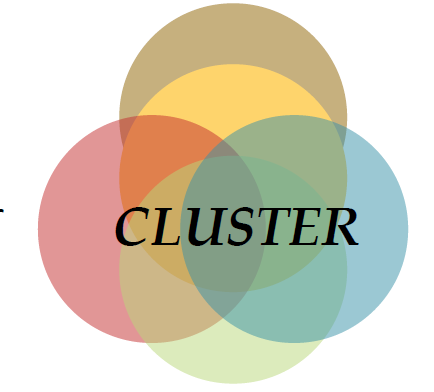 Competitiveness – survey results
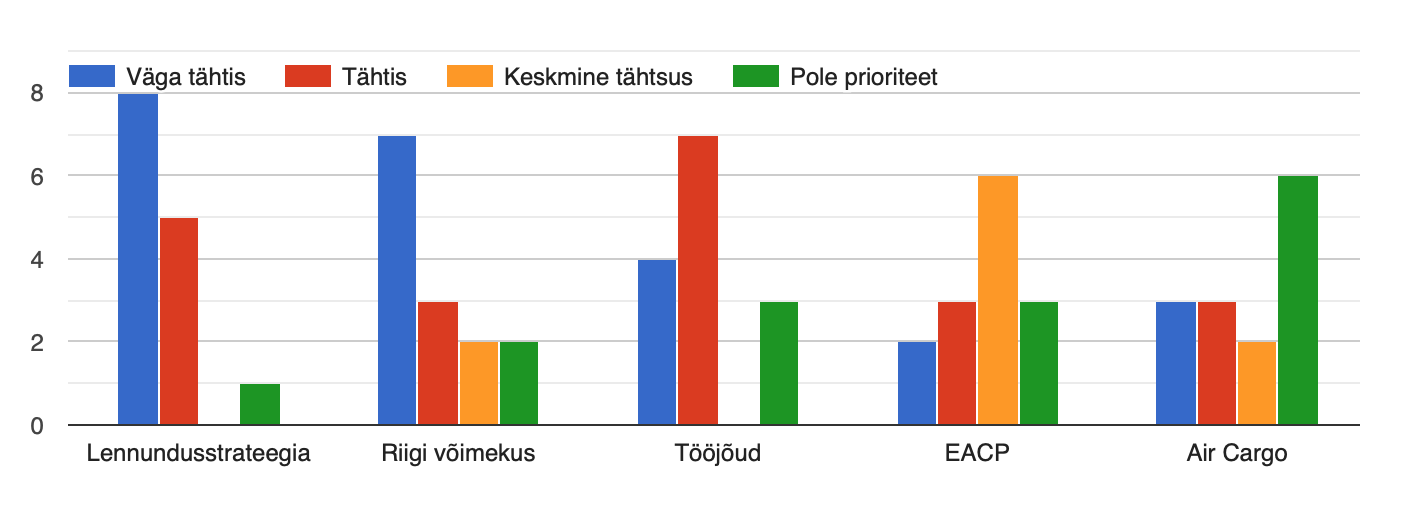 Marketing – survey results
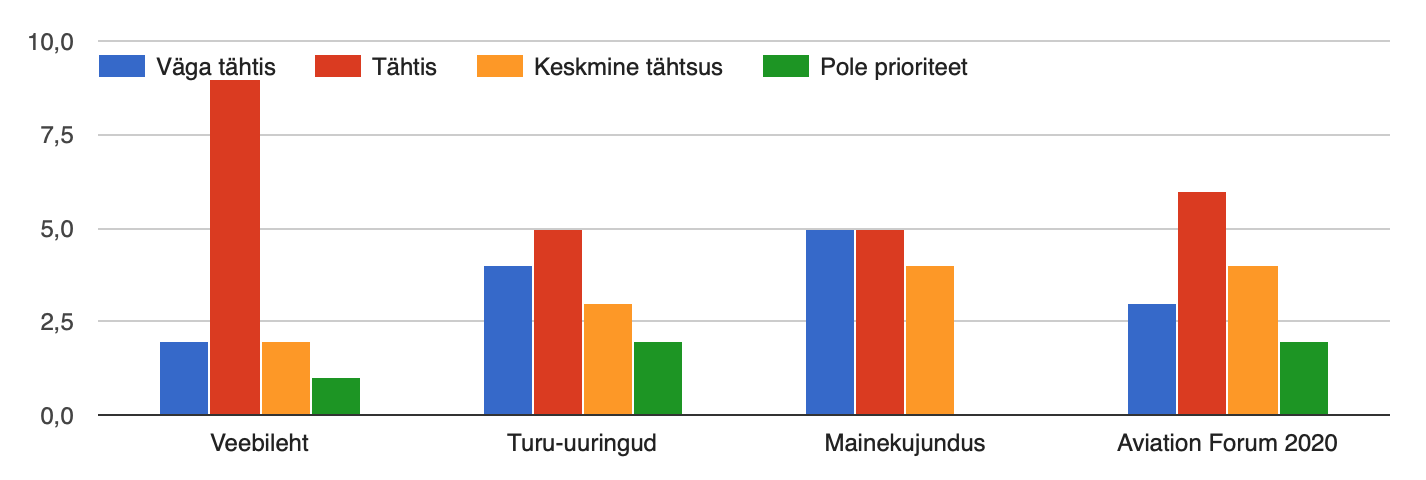 Education, technology, innovation – survey results
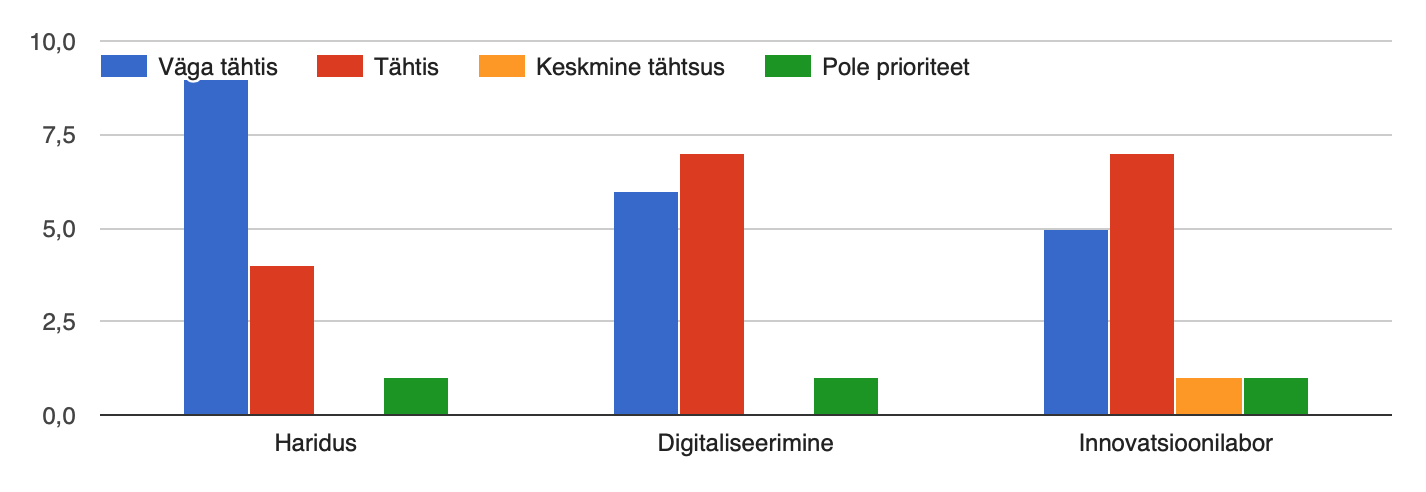 Cluster Strategy
INNOVATION
COMPETITIVENESS
MARKETING
Aerospace gives 5% of Estonian GDP
in 2023 (2018 it stood at 3%)
Goals & Targets
Added value per employee
will increase 30% by 2023
Total turnover of partners
will increase 50% by 2023
Number of cluster
partners will double
by 2023
Development of new
services/products
Creation of new jobs
Attracting foreign direct investments (FDI)
Joint development projects (keywords: ICT, digitalization)
Estonian Aviation Forum 2020
Development of aerospace value chains
Creating favorable investment climate (regulations etc)
Raising popularity of aviation curricula
Stimulating cross-border cluster cooperation (EACP)
Developing Estonian Aviation Cluster as a brand (through marketing events)
Activities
Raising visibility of aviation theme throughout society
Mapping competences and capabilities of cluster partners
National Aviation Strategy (being a partner to government)
Cluster Management
NPO Estonian Aviation Cluster
General Meeting (3-4 times a year)
NPO Estonian Aviation Cluster
Executive Board  (operational managenent)
STRAND I
Appointed leader
STRAND I
Appointed leader
STRAND I
Appointed leader
COMPETITIVENESS

National Aviation Strategy

Regulations and infrastructure

Labour Force

Priority fields (e.g. MRO, Air Cargo)
MARKETING

Website as a communication tool

Creation of public identity and brand

Market research

Estonian Aviation Forum 2020
INNOVATION

Education (to address labour gap)

Digitalization across value chain

Innovation lab (platform for new breakthroughs)